Развитие математической грамотности у младших школьников через игру-викторину «Знатоки финансовой грамотности» интенсива «Эффективная начальная школа Подмосковья: лучшие практики»
Трофимова Виктория Александровна, учитель начальных классов МБОУ ЦО № 35, Богородский городской округ
Цель: формирование у обучающихся умения вести учёт расходов и доходов, навыков составления элементарного бюджета через игровую деятельность.
Задачи:
способствовать развитию экономического образа мышления;
помочь обучающимся в области экономических отношений, а также взаимоотношений в семье;  
формировать опыт полученных знаний и умений на практике, помогать в решении элементарных вопросов в области экономики и финансов.
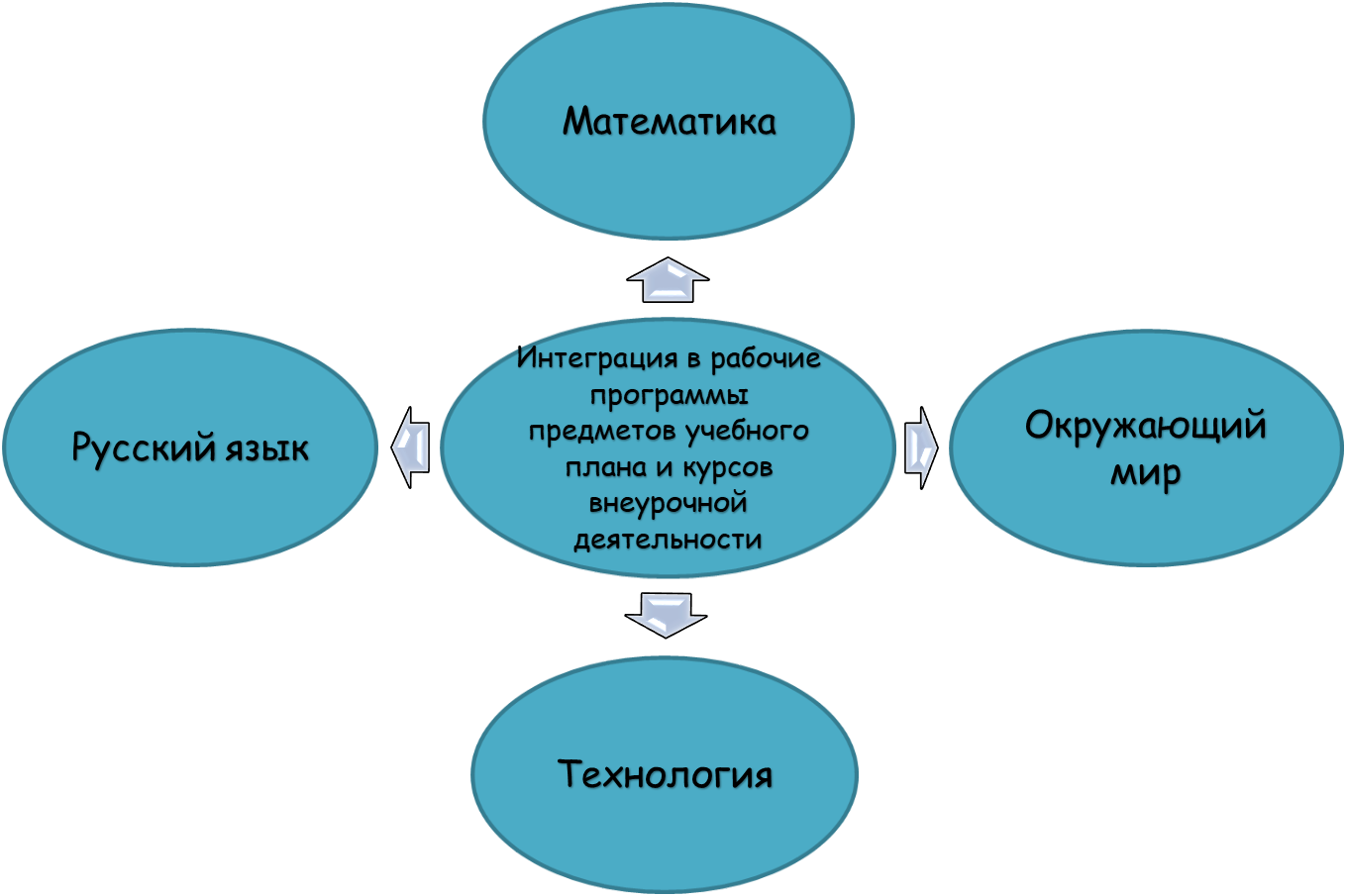 Курс «Читательская грамотность»
Курс «Занимательная математика»
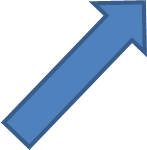 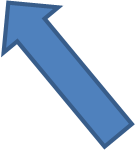 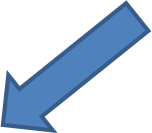 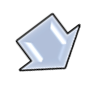 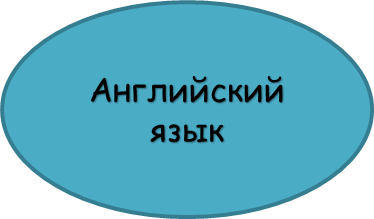 Курс «Функциональная грамотность»
Структура финансовой грамотности
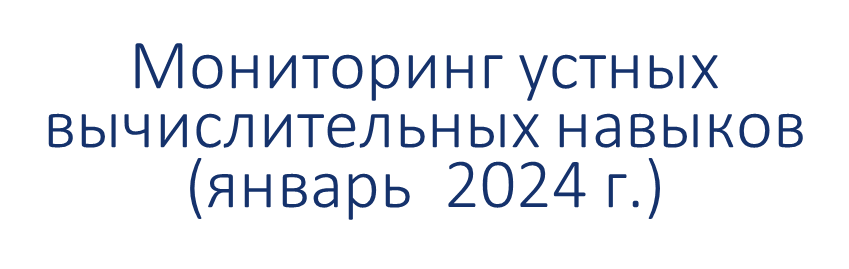 Мониторинг устных вычислительных навыков(январь  2023 г.)
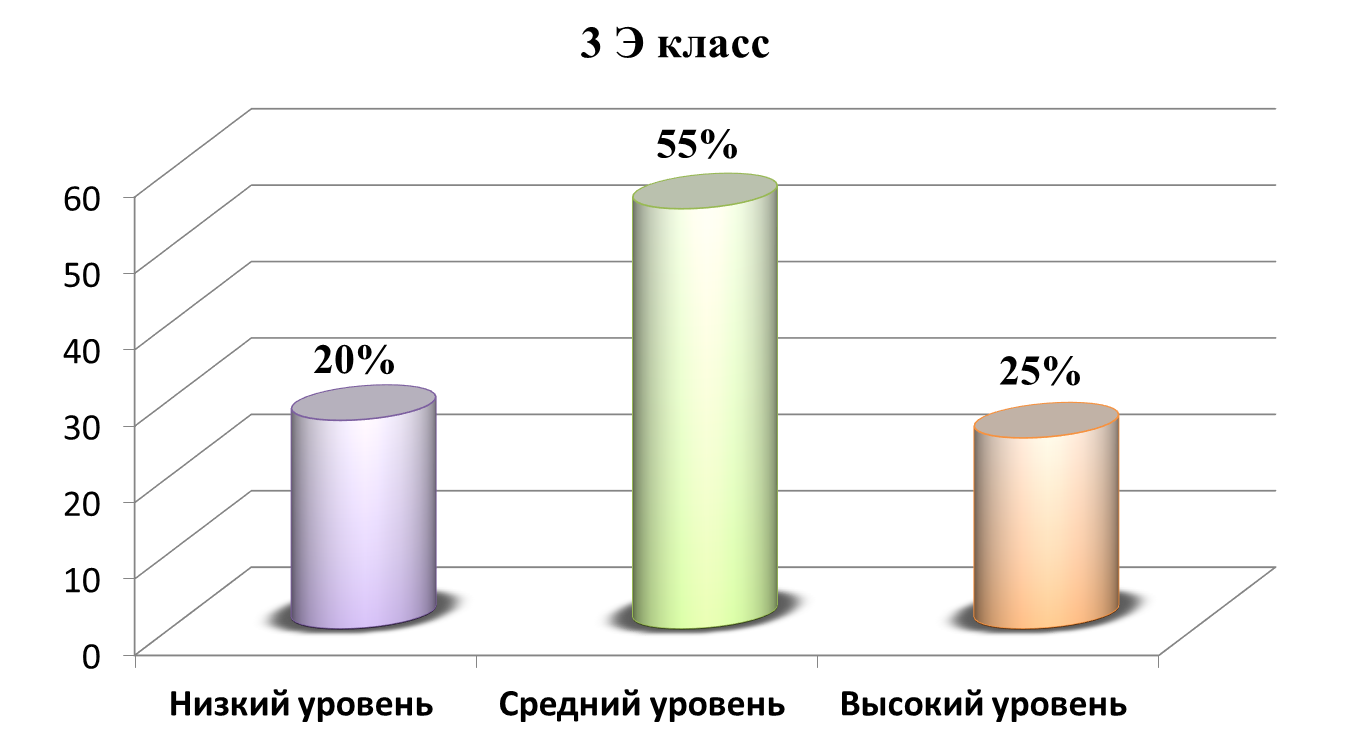 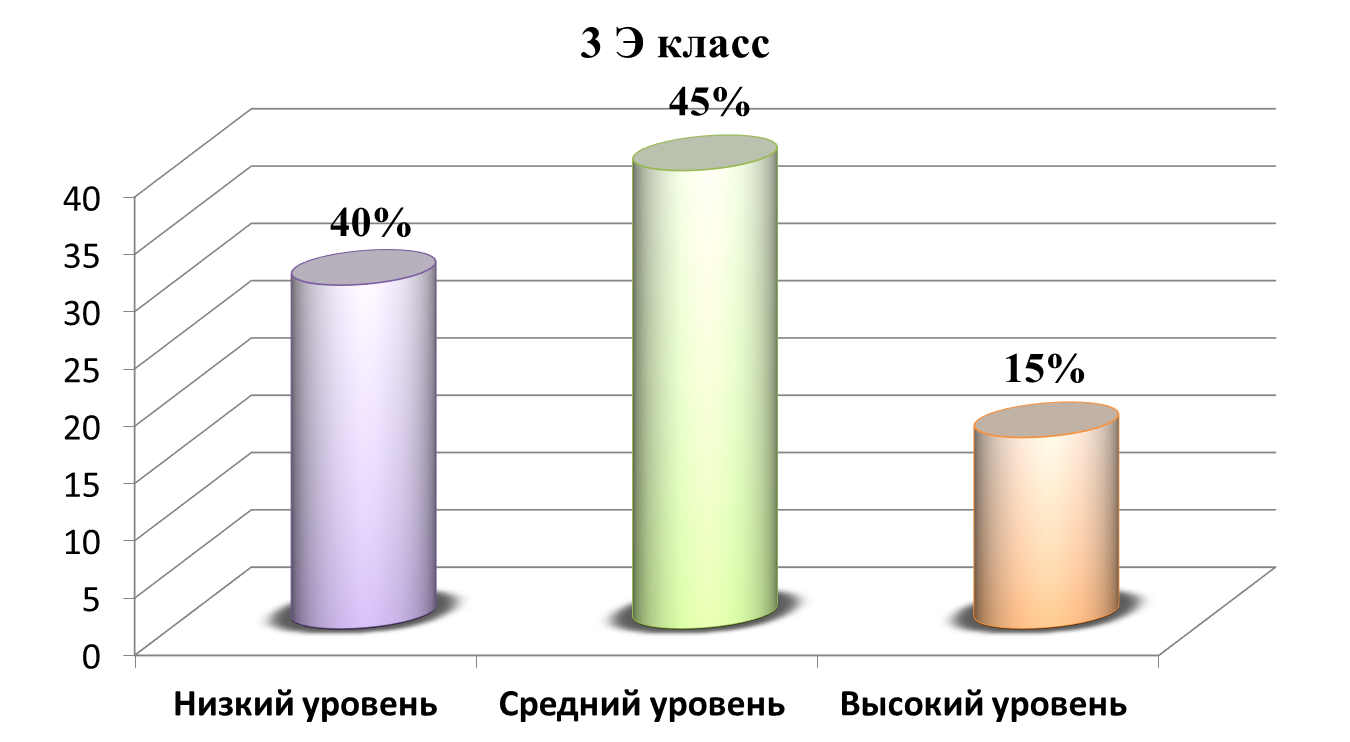 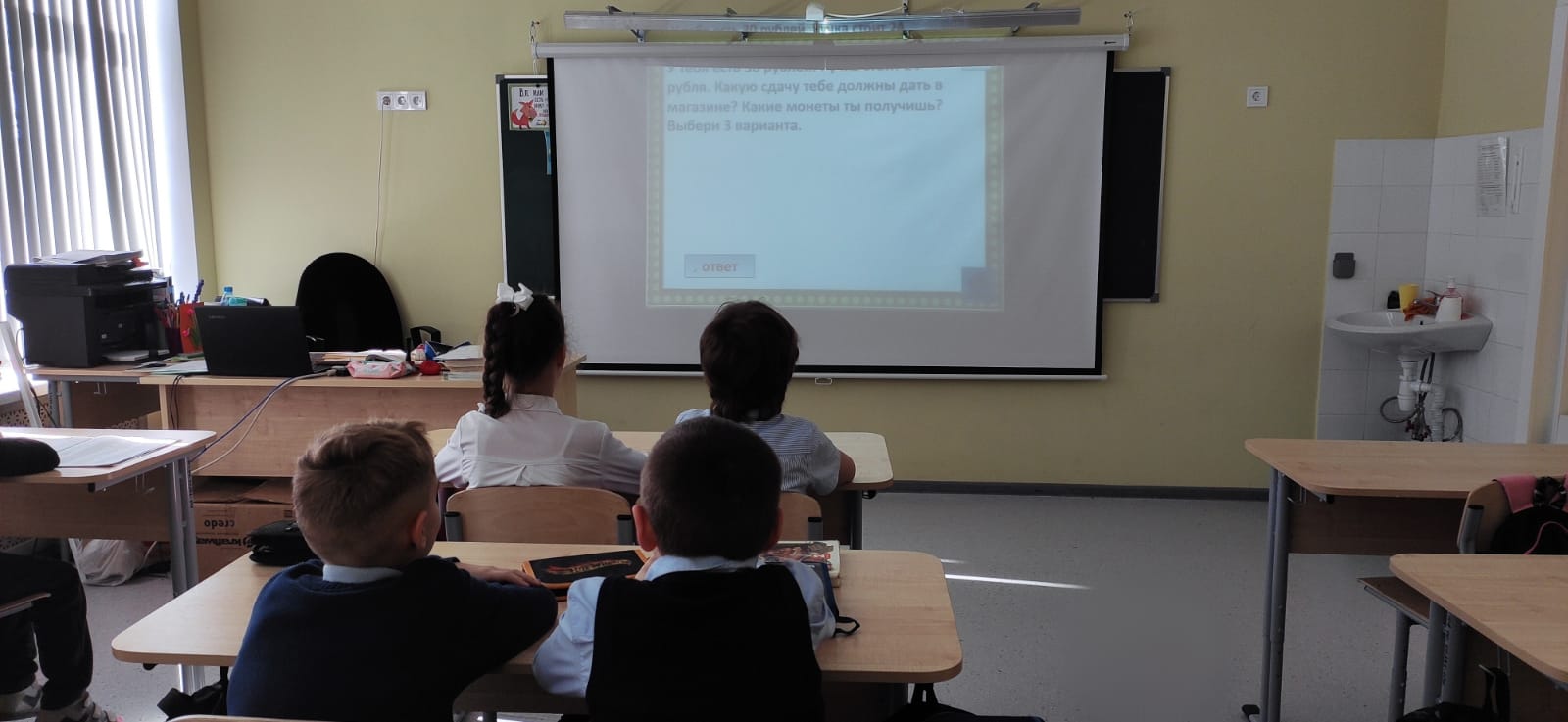 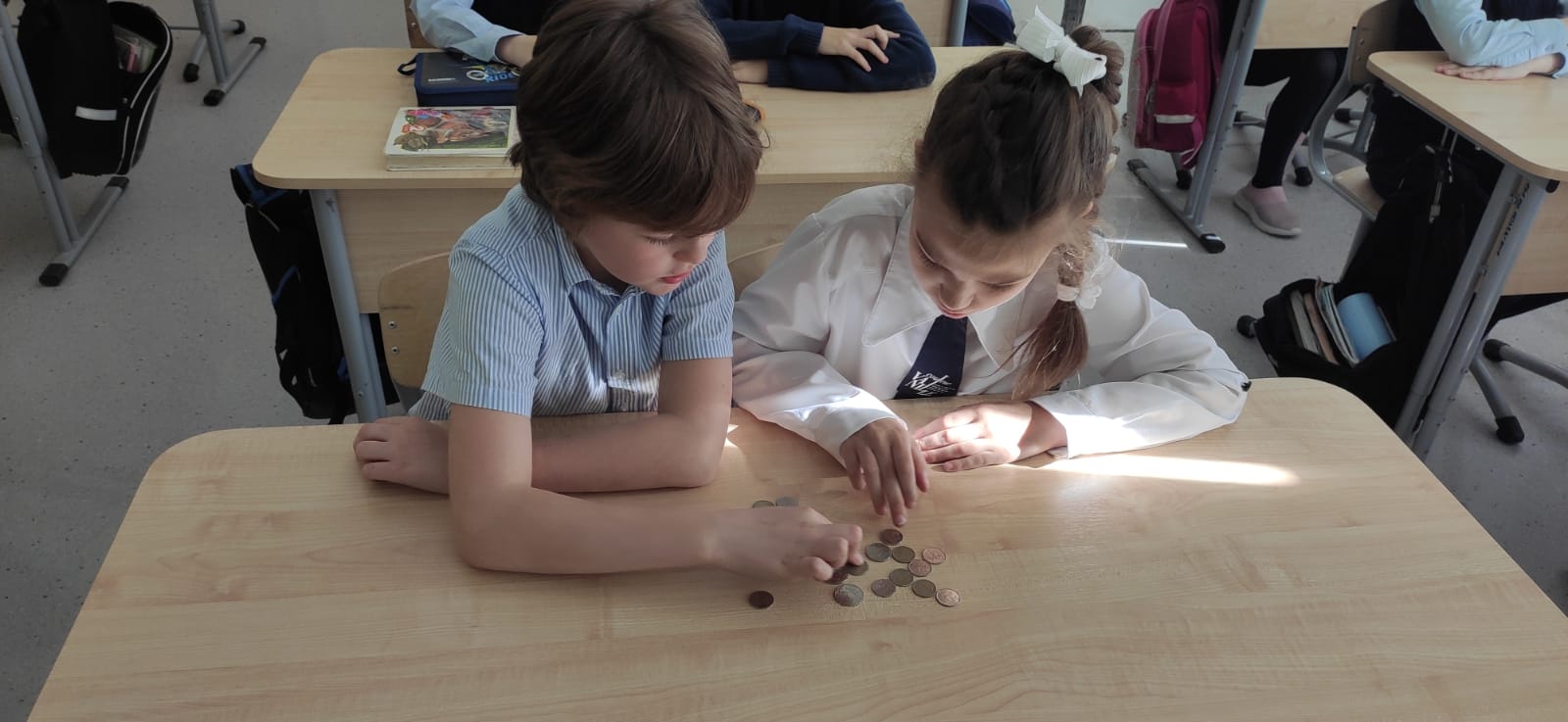 Игра-викторина «Знатоки финансовой грамотности»
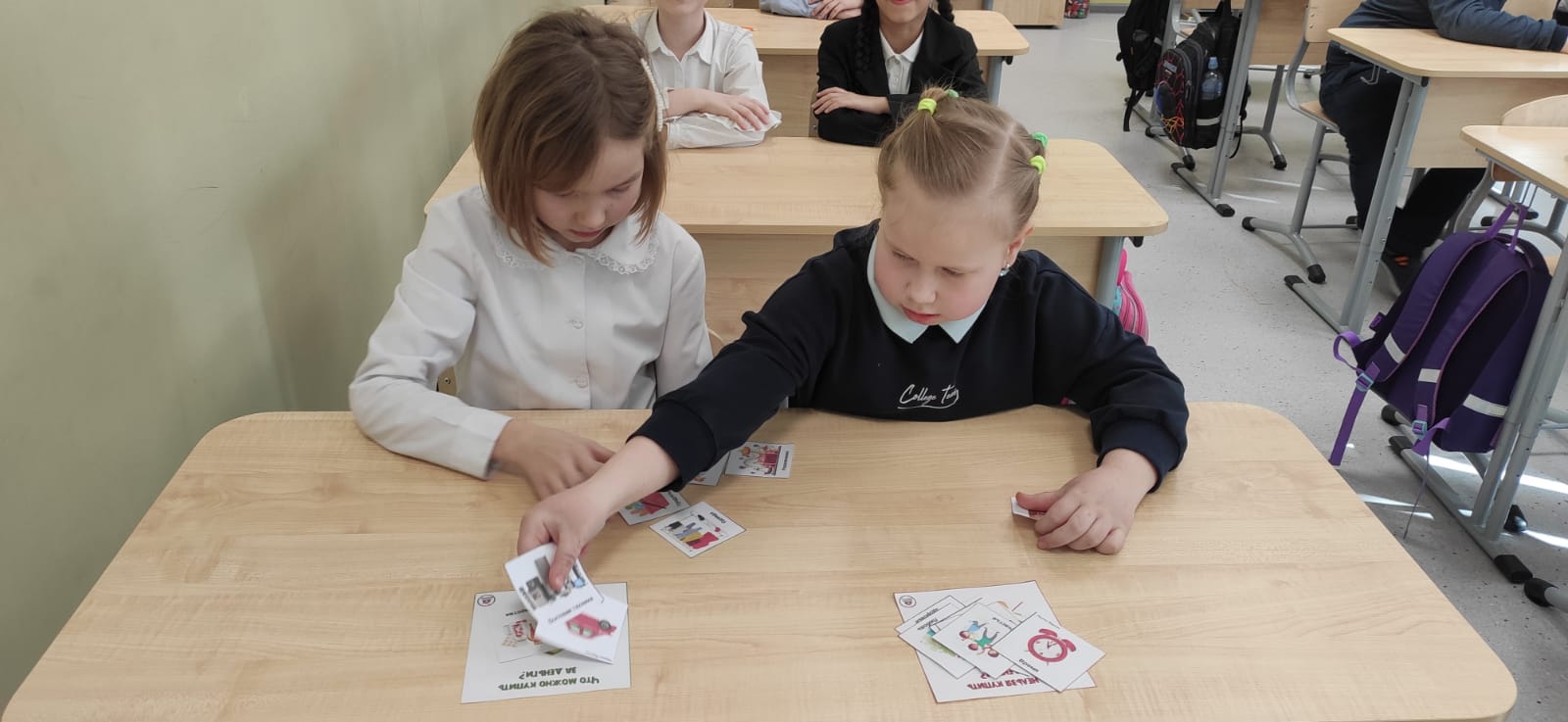 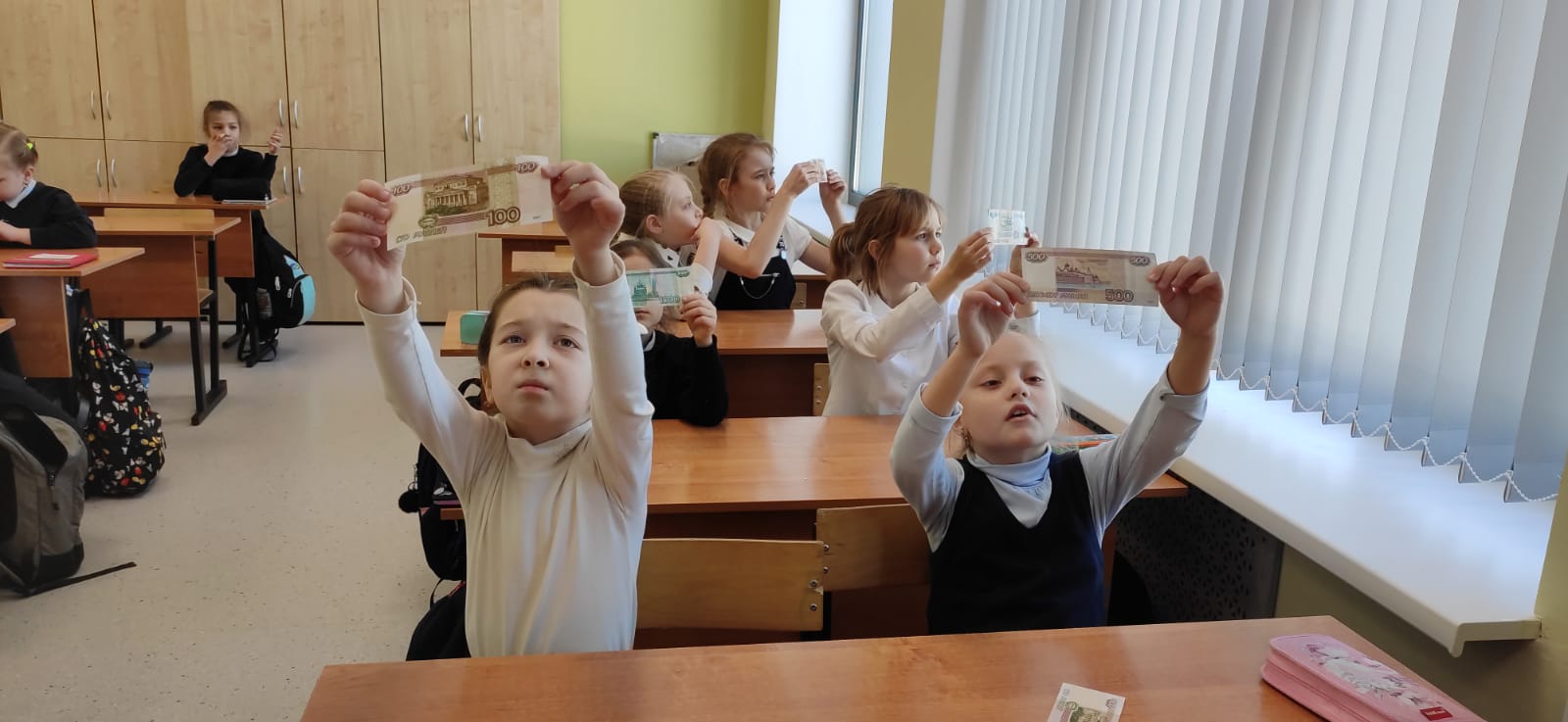 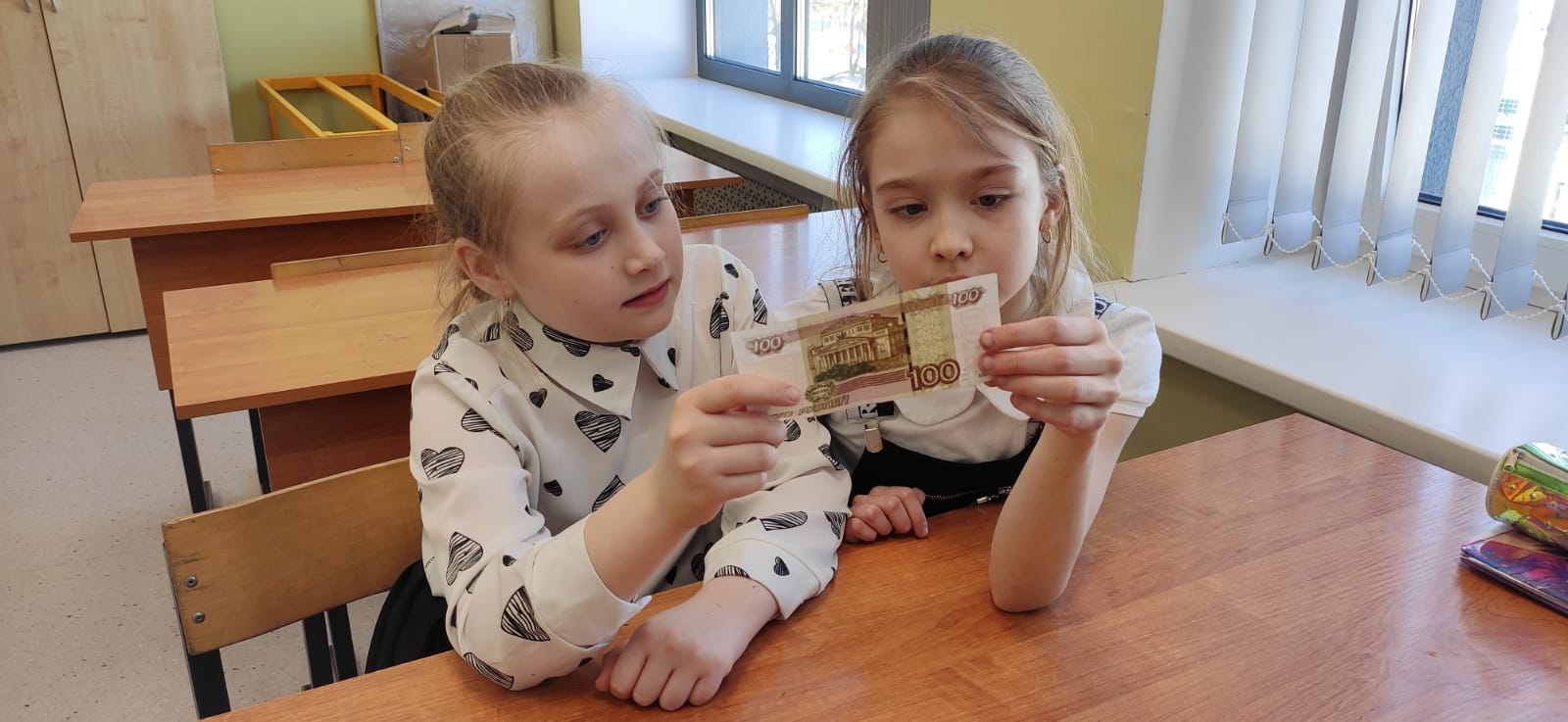 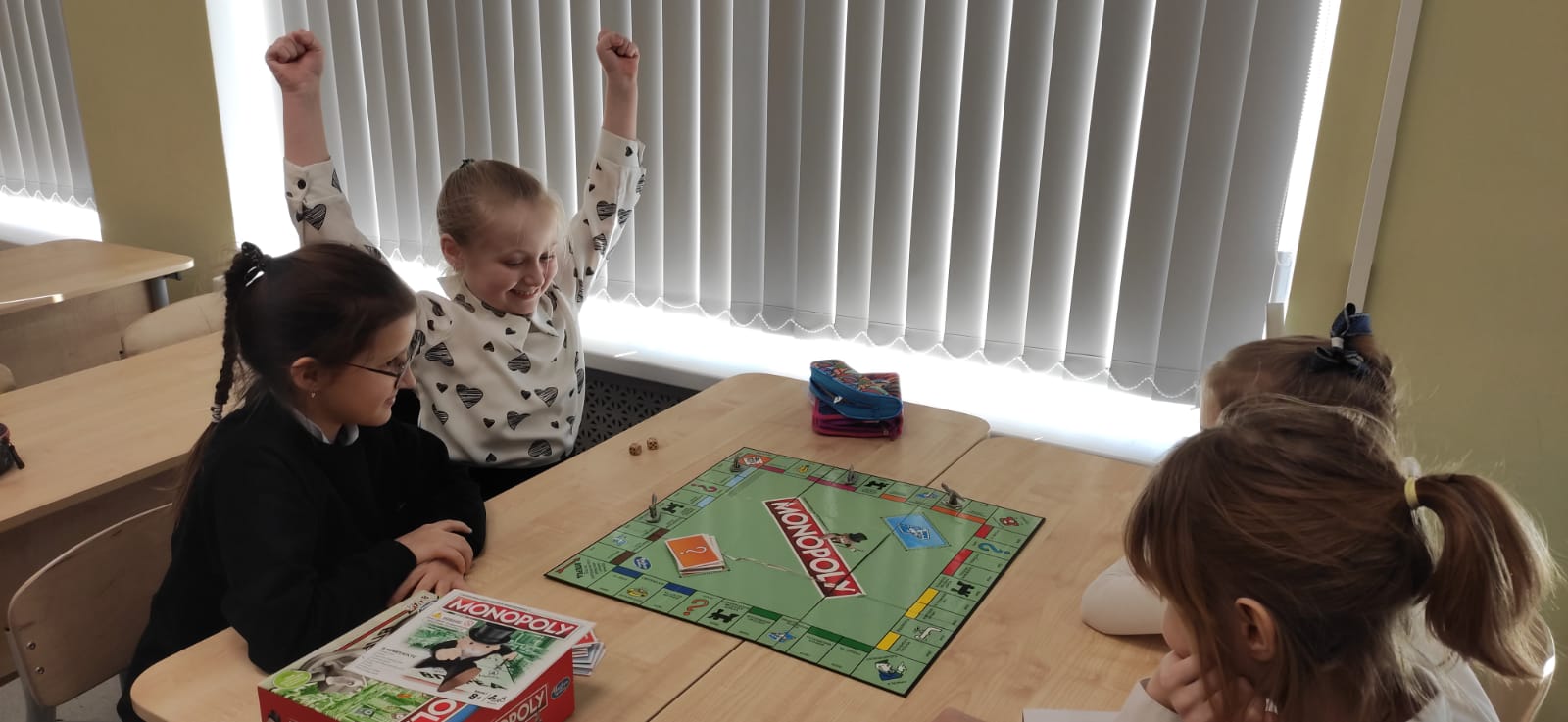 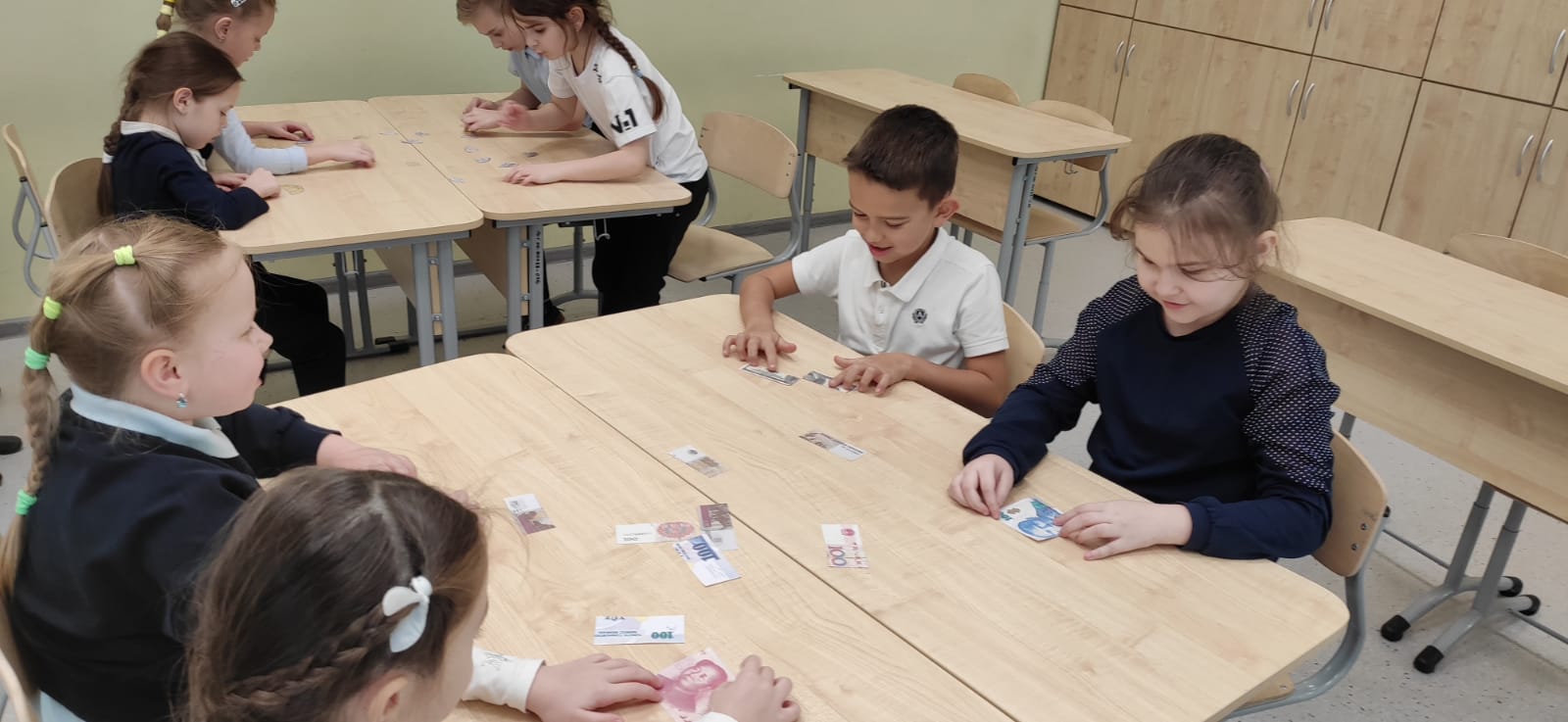 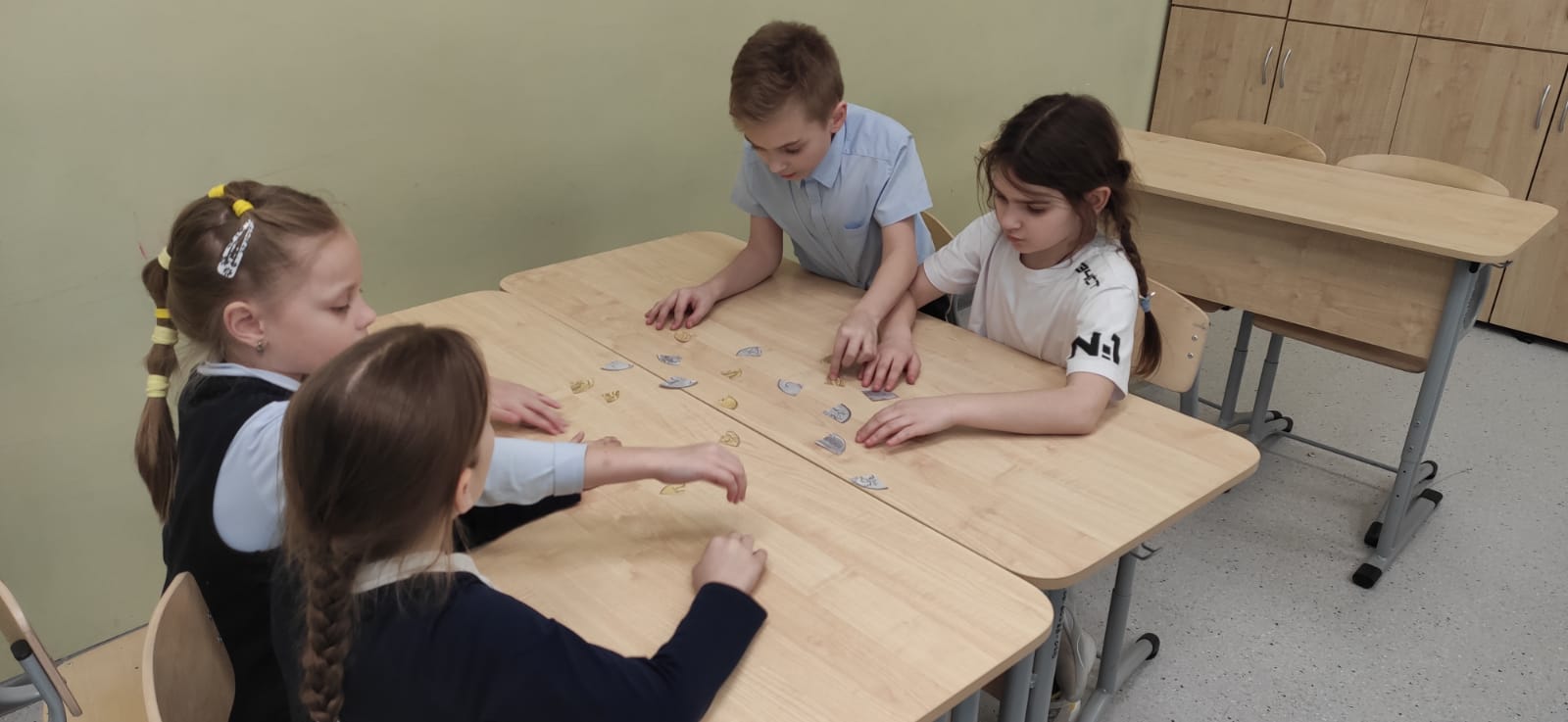 Игровая деятельность на уроках финансовой грамотности
Спасибо!
Контакты: polikanova_vika@mail.ru